VÝZKUM VESMÍRU
Mezinárodní vesmírná staniceISS
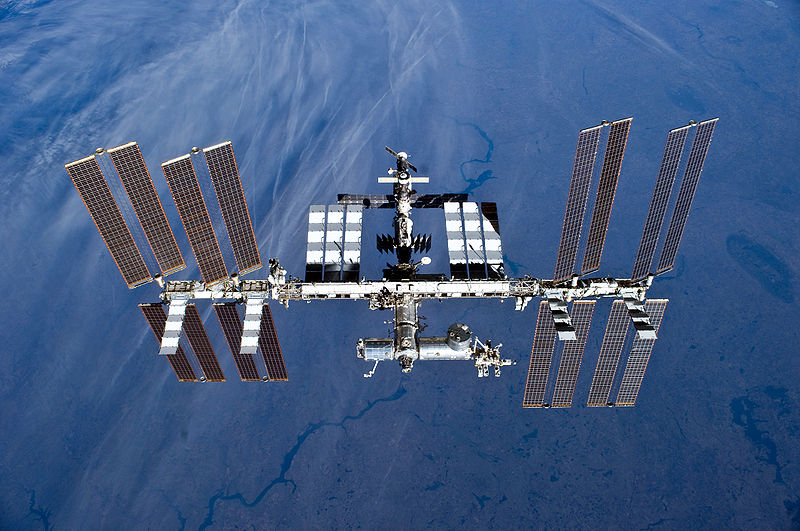 Mezinárodní vesmírná stanice (International Space Station - ISS)
je v současné době jediná trvale obydlená vesmírná stanice
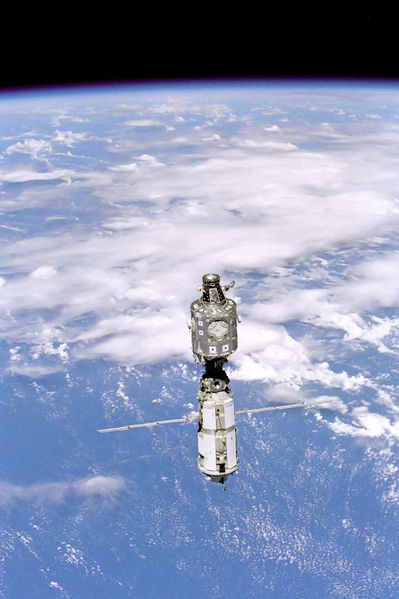 20. listopad 1998 - na oběžnou dráhu byl vynesen první díl stanice - modul Zarja
2. listopad 2000  - na stanici vstoupila první stálá posádka, od té doby je stanice trvale obydlena alespoň dvoučlennou posádkou, která se každých 6 měsíců obměňuje
stanice je umístěna na nízké oběžné dráze Země 
ve výšce kolem 350 km
s periodou oběhu 92 minut
rychlostí okolo 7700 m/s (27 720 km/h)
Zárodek stanice v roce 1999, moduly Unity (nahoře) a Zarja (dole)
ISS
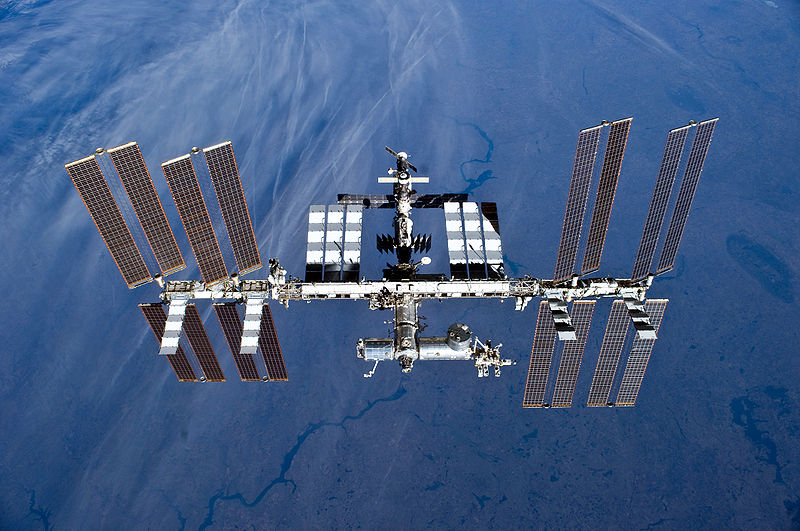 se stala nástupcem plánovaných nezávislých vesmírných stanic – ruské stanice MIR 2 a americké stanice FREEDOM.
Mezinárodní vesmírná stanice je společným projektem pěti kosmických agentur:
    NASA (Spojené státy americké)
    Ruská kosmická agentura (Rusko)
    Japonská kosmická agentura (Japonsko)
    Kanadská kosmická agentura (Kanada)
    Evropská kosmická agentura
Technické parametry stanice ISS
Po svém dokončení bude mít ISS 
celkový vnitřní přetlakový objem téměř 1000 m³ 
hmotnost bude okolo 450 tun
energie pro všechny moduly se bude získávat z fotovoltaických článků o energetickém výkonu 110 kW
rozpětí stanice bude 108,4 metru
délka stanice bude pak 74 metrů
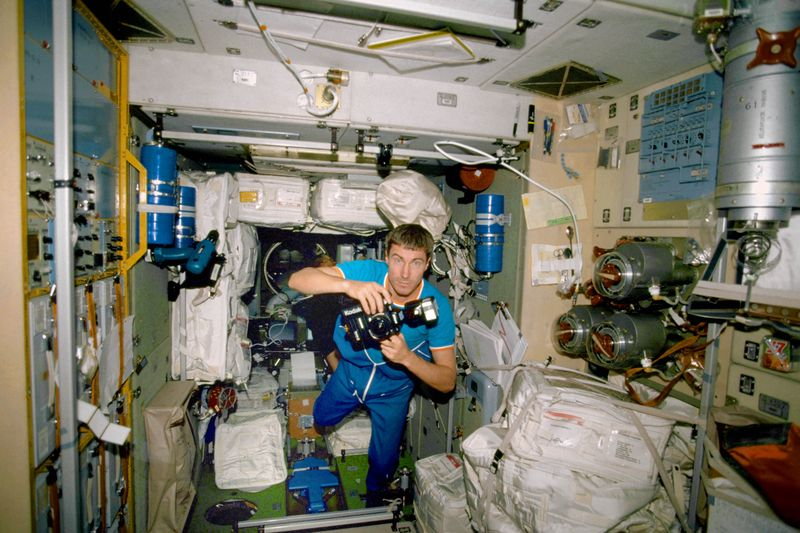 Kosmonaut Sergej Krikaljov v servisním modulu Zvezda, listopad 2000
Dopravu kosmonautů na stanici a zpět zajišťují transportní pilotované kosmické lodě Sojuz. 
Zásobování stanice zajišťují automatické nákladní kosmické lodě – ruské Progressy, evropské ATV a japonské HTV. 
Kosmonauty i zásoby vozily na stanici i americké raketoplány Space Shuttle do roku 2011, kdy byl  provoz ukončen.
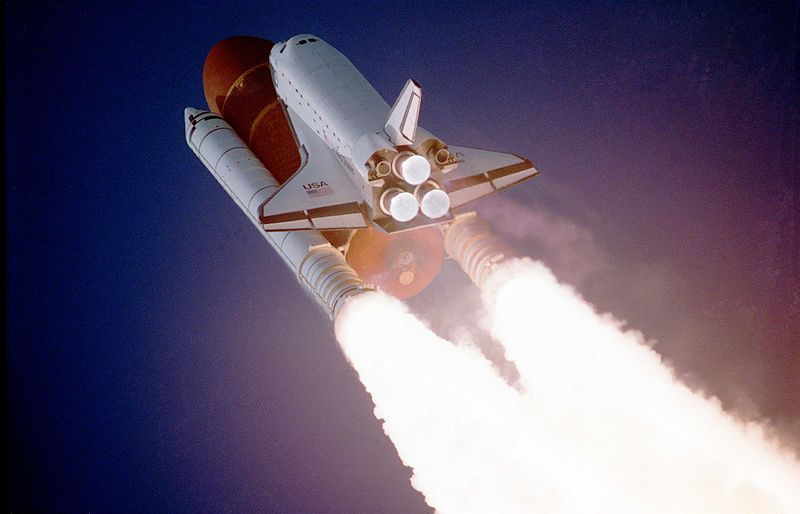 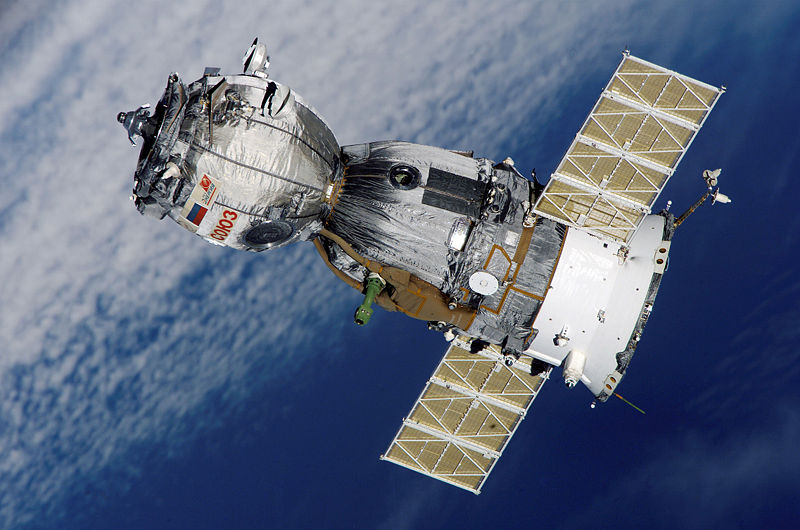 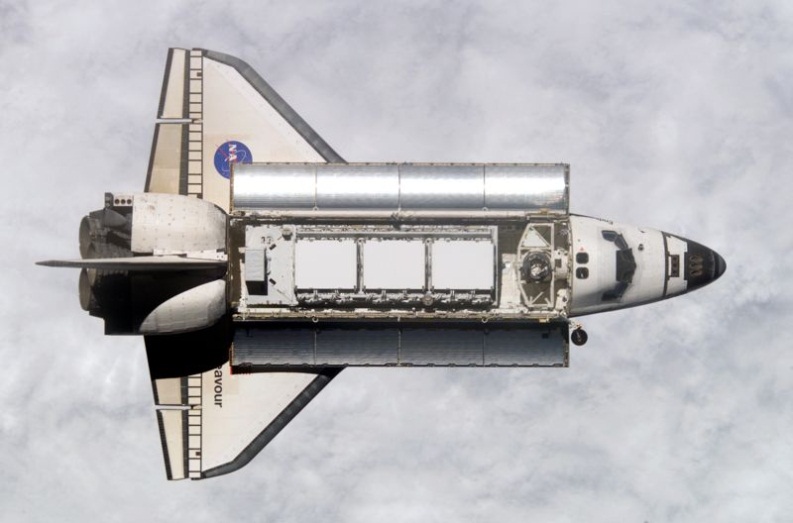 Kosmická loď Sojuz TMA-7 se přibližuje k Mezinárodní vesmírné stanici
Raketoplán USA